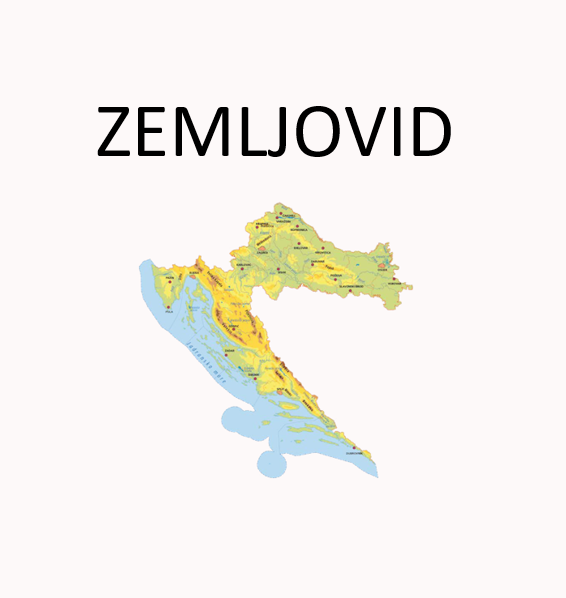 Vesna Bego, OŠ Dragutina Domjanića, Sveti Ivan Zelina
Sve udubine, ravnine i uzvisine na Zemljinoj površini jednim imenom zovemo:
reljef
 zemljovid
 tlocrt
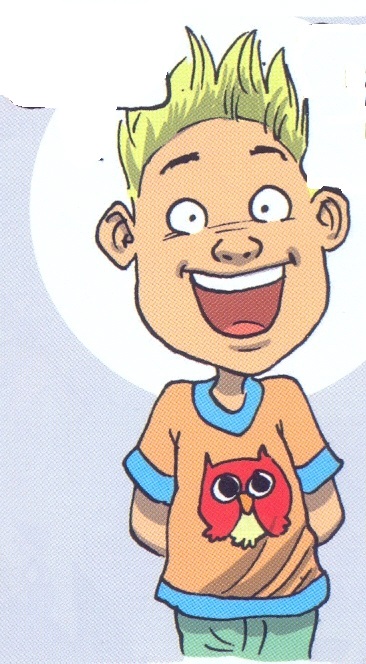 Koje dijelove ima uzvisina?
padine, voćnjak, vrh
 podnožje, rijeku, oranicu
 vrh, podnožje, padine
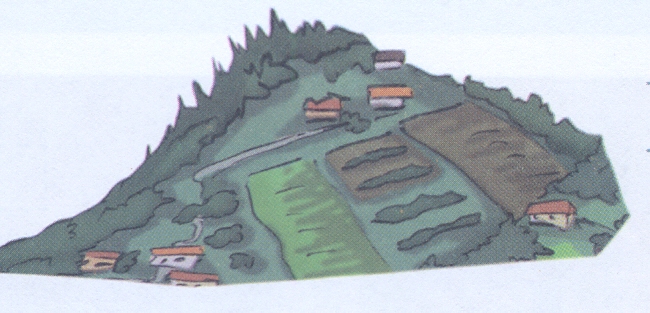 Poredaj uzvisine od najmanje do najveće.
1.
brežuljak
gora                                        

 brežuljak

 planina                                      

 brdo
2.
brdo
gora
3.
planina
4.
Što je zemljovid?
crtež nekog objekta gledan odozgo

umanjeni prikaz ili slika većeg prostora

umanjeni prikaz nekog objekta
Drugi naziv za zemljovid je

                              geografska karta.
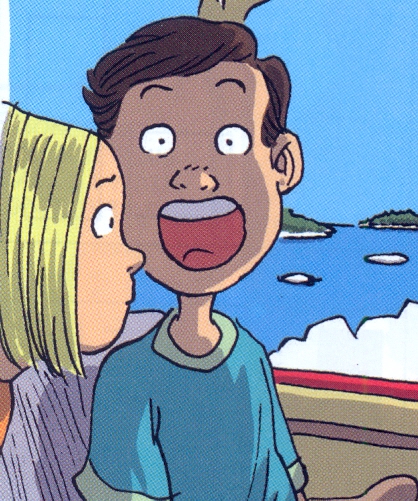 Na kojoj je slici prikazan zemljovid?
a)         
                                                               b)


                                            


         c)
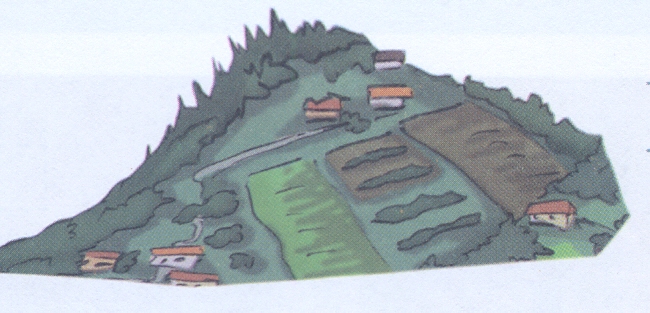 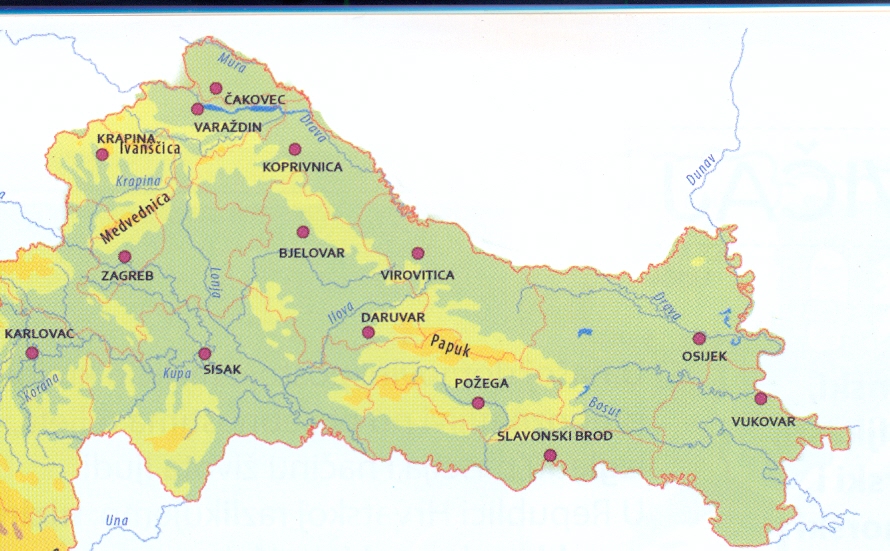 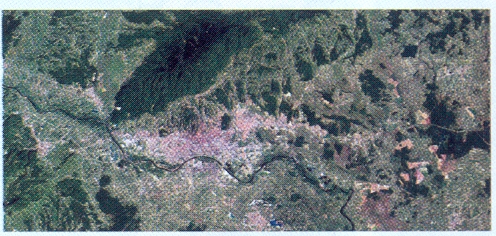 Kojim je bojama prikazan reljef na zemljovidu? Objasni.
crna               

crvena                                                                     
                                                             
            smeđa                  

                                                                      roza

zelena
                                                     ljubičasta
plava
žuta
Tamniji tonovi boje znače:
NE                  DA
veću dubinu ili visinu
manju dubinu ili visinu
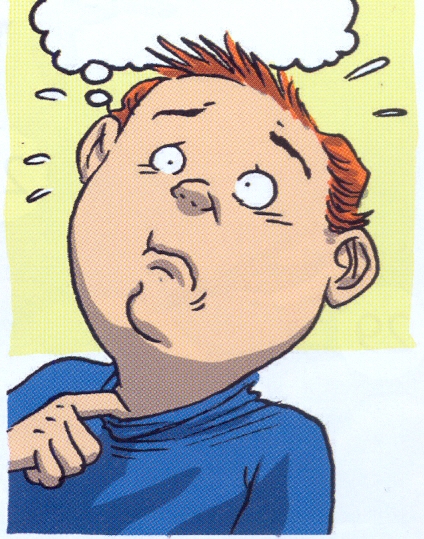 U udubinama se najčešće nalazi voda.

DA          NE
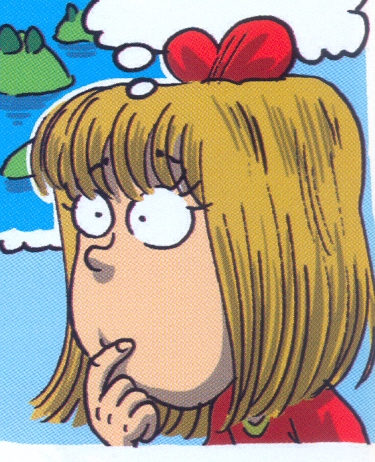 Odredi strane svijeta na zemljovidu.
SZ                                     S
                                              


          

                     Z                                                                                     I
SI
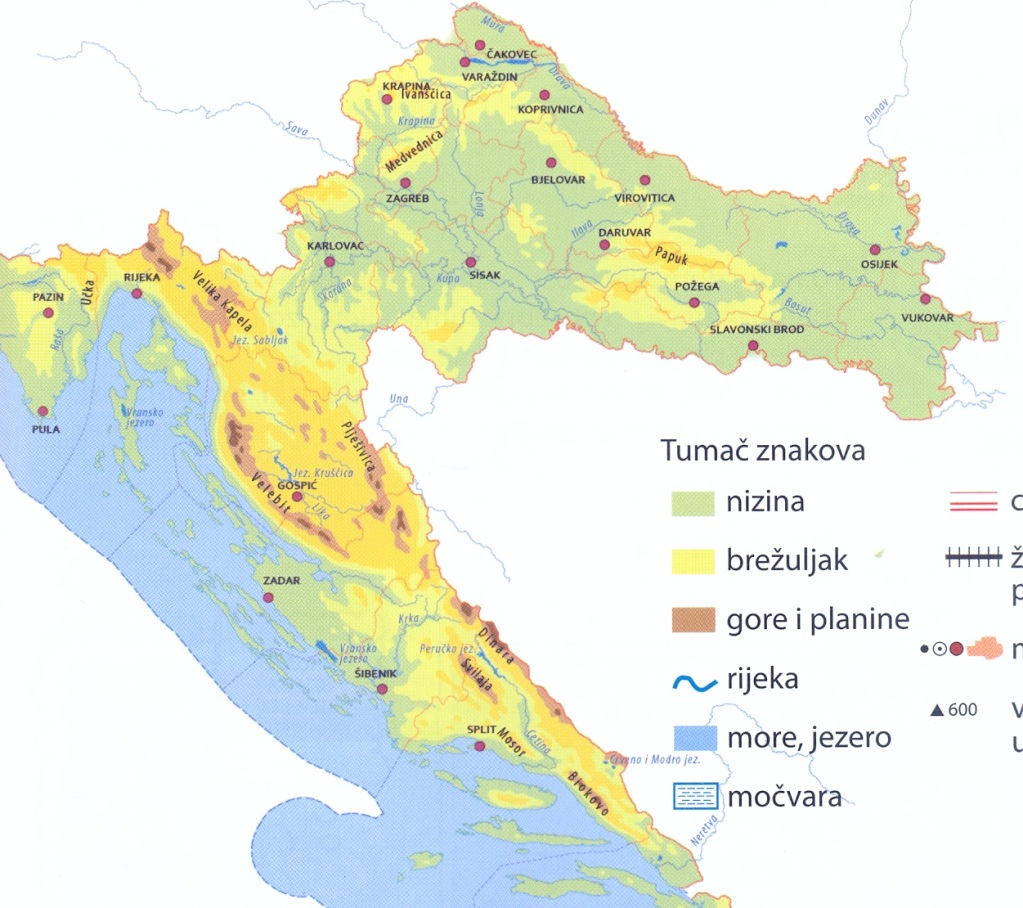 JI
J
JZ
A1
C1
B1
A2
C3
B2
B3
A3
C2
A
B
C
KONAČNO RJEŠENJE
Bravo !